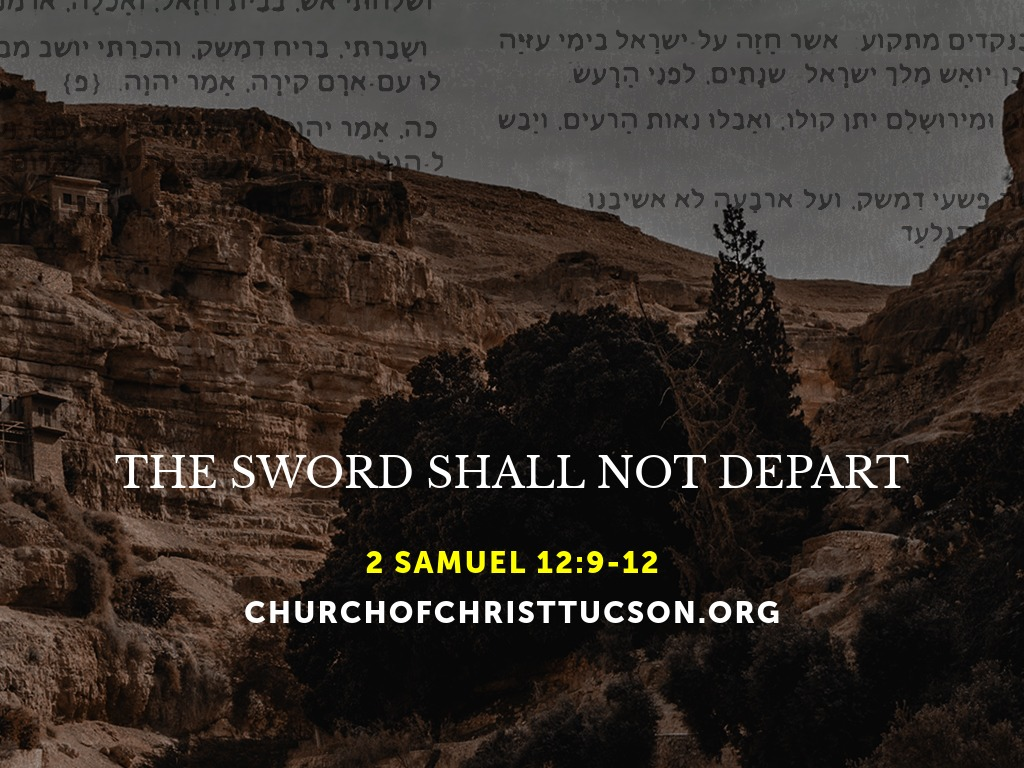 The Sword Shall Not Depart:2 Sam. 12:9-12
The Consequences of Sin:
David seeks and receives forgiveness.                2 Sam. 12:12-13
However, David cannot undo his actions.     2 Sam. 12:9
David’s sin didn’t just impact David.                     2 Sam. 12:9-14
While forgiven, David must now face the consequences of his actions. 2 Sam. 12:10
The Sword Shall Not Depart:2 Sam. 12:9-12
The Sword Does Not Depart from David:
David’s sons Ammon, Absalom, and Adonijah all die by the sword                                 (2 Sam. 13:28-29; 18:15; 1 Kings 2:25).
Absalom rebels against David and publicly lies with his father’s concubines                             (2 Sam. 16:15-16, 22).
Another civil war breaks out                                     (2 Sam. 20:1-2, 21-22).
The Sword Shall Not Depart:2 Sam. 12:9-12
What Do We Learn from This?
We can be forgiven but that does not mean there won’t be ripple effects in this life. Gal. 6:7-8
Past sins do not define you.                                1 Tim. 1:13-14
[Speaker Notes: Unlike Saul, David did not run away from the ripple effects. Even when he was in the wrong David was quick to repent and make things as right as he could.]